Résilience du secteur financier  haïtien: les éléments d’analyse
Lundis du CReGED
FEVRIER 2025
SOMMAIRE
1- Panorama du système financier régulé par la BRH

2- Profil du PIB réel haitien; 

3- Profit réel du système bancaire haitien;

4-Stabilité du système  bancaire en période de crise;

5- Capacité du système à absorber les chocs;

6-Quelques éléments d’analyse de la résilience du système.

7-Conclusion
1- Panorama du système financier régulé par la BRH
BRH: Banque de la République d’Haïti
DSBIF: Direction de la Supervision des Banques et autres Institutions Financières
DIGCP: Direction d’Inspection Générale des Caisses Populaires

B: Banques Commerciales               SFD: Sociétés Financières de Développement                MT: Maisons de Transfert
BC: Bureaux de Change                   SPI: Sociétés de Promotion des Investissements           SCB: Sociétés de Crédit Bail
SCC : Sociétés de Carte de Crédit           SA: Sociétés d’affacturage                                      
SMF : Sociétés de Microfinance        CEC : Coopératives d’Epargne et de Crédit
FSP: Fournisseur de Services de paiement électronique
Panorama du système financier haïtien régulé par la BRH
Plus de 70 CEC sont régulées par la BRH
Le nombre de banques et d’autres institutions financières sont indiqués ci-dessous
N.B: Les banques haïtiennes étant universelles, peuvent exercer toutes les activités financières des autres IFs.
Panorama du système financier haïtien régulé par la BRH
En termes de taille, Les banques représentent environ 90% de l’actif total du système financier
Actif du système (en MG)
2- PIB réel haïtien
L’économie Haïtienne (PIB réel) a connu une évolution moyenne négative de 0.4% sur les 10 dernières années avec 6 années consécutives de contraction (de 2019 à 2024).
Source : données IHSI
3- Profit réel du système bancaire haïtien
Sur la même période, les profits nets réels du système bancaire ont en moyenne crû de 2.3% avec toutefois 3 années 
consécutives de recul (2022 à 2024)
Source : données BRH
Profit réel du système bancaire haïtien
Sur la même période, en se basant sur l’IPC, les profits nets réels du système bancaire ont en moyenne crû de 2.8% (avec toutefois 3 années de progression négative consécutives)
Source : données BRH
Profit réel du système bancaire haïtien
Pour certaines années de contraction économique, le système bancaire a connu des baisses de profits réels. Mais, il a su faire
 montre en moyenne d’une certaine résilience.
2016 et 2017: années exceptionnelles/profits extraordinaires résultant de la vente de filiales non bancaires par certaines banques
Source : données BRH/IHSI
4- Stabilité du système bancaire vs période de crise
En périodes de fortes turbulences socio-politiques à impacts négatifs sur l’économie, l’indice de stabilité du système bancaire (mesuré par le Z-score) s’est replié. Mais, il a su rester au-delà d’un seuil critique (seuil critique Z-score=2).
Source : données BRH
5- Capacité du système bancaire à absorber les chocs
En périodes de fortes turbulences socio-politiques à impacts négatifs sur l’économie, le système a pu  absorber les chocs et garder une assise financière (coussin de fonds propres vs total actif) au-delà du minimum adéquat (5%). Cette assise garde une tendance moyenne haussière au cours des 20 dernières années.
Source : données BRH
Capacité du système bancaire à absorber les chocs
En périodes de fortes turbulences socio-politiques à impacts négatifs sur l’économie, le système a pu  absorber les chocs et garder une assise financière (coussin de fonds propres vs total actif) au-delà du minimum adéquat (5%). Cette assise garde une tendance moyenne haussière au cours des 20 dernières années.
Source : données BRH
Capacité du système bancaire à absorber les chocs
Au cours des 10 dernières années, le ratio de suffisance des fonds propres réglementaires (prenant en compte les risques de crédit, de marché et risque opérationnel) a toujours évolué au-delà du minimum réglementaire de 12%.
Source : données BRH
Capacité du système bancaire à absorber les chocs
Le niveau de liquidité des actifs du système est structurellement élevé. Le ratio de liquidité a affiché une tendance haussière et gardé une moyenne de 54% au cours des 5 dernières années.
Source : données BRH
6- Quelques Éléments d’analyse de la résilience du système
Modèle d’affaires des banques;


La réglementation et la surveillance des activités bancaires;


Les mesures de la BRH pour préserver la stabilité du système.
Modèle d’affaires d’une banque
Ressources
Emploi des Ressources
Liquidités
Crédit
Placements
Immobilisations
Autres actifs
Dépôts
Obligations
Débentures subordonnées
Fonds propres (avoir des Actionnaires)
Allocation des ressources
Autres activités, services et produits
Revenus d’Intérêts
Autres revenus
Dépenses d’intérêt
Dépenses d’exploitation
Coût du risque
Autres dépenses
Impôts
Distribution de dividendes
Réserves et Bénéfices Non Repartis
17
Flexibilité du Modèle d’affaires des banques
Les banques transforment les ressources collectées en actifs productifs (crédit et placement) afin de gagner des revenus d’intérêts et investissent dans d’autres actifs supportant leur fonctionnement.
 l’allocation stratégique de ces ressources est essentiellement influencée par le climat des affaires 
En situation normale, le portefeuille de crédit constitue la part d’actifs productifs la plus importante, donc générant la part de revenus la plus importante.
Quand il y a détérioration du climat des affaires, la part des ressources allouées au crédit tend à diminuer au profit des placements (locaux et internationaux) moins risqués assurant un certain niveau de profit.
La conjugaison de la structure de financement des banques (forte pondération des ressources à court terme) et les risques de l’environnement des affaires dictent la distribution du portefeuille du crédit aux différents secteurs de l’économie.
Les banques offrent par ailleurs des services et d’autres produits qui sont générateurs de revenus moins exposés à l’évolution du climat des affaires
La flexibilité du modèle d’affaires des banques leur permet de moduler leur niveau de performance étant donnée l’évolution des conditions de l’environnement des affaires.
18
Transformation des ressources en crédit et autres actifs productifs d’intérêt
Au cours des 5 dernières années de crise socio-politique, le taux de transformation des ressources en crédit est en baisse continue au profit des autres actifs productifs d’intérêt (bons et autres placements) moins risqués.  Cela a permis d’estomper l’effet négatif sur les revenus des banques.
Source : données BRH
Transformation des ressources en crédit et autres actifs productifs d’intérêt
Au cours des 5 dernières années de crise socio-politique, le taux de transformation des ressources en crédit est en baisse continue au profit des autres actifs productifs d’intérêt (bons et autres placements) moins risqués.  Cela a permis d’estomper l’effet négatif sur les revenus des banques.
Source : données BRH
Ecart  taux de transformation des dépôts en crédit  et celui des dépôts en placements (en point de %)
Au cours des 5 dernières années, l’écart positif du ratio crédit/dépôts par rapport à celui placements/dépôt s'affichait continuellement en recul pour devenir négatif au cours de l’année 2023 et continuer ainsi avec un rythme croissant.
Source : données BRH
21
Distribution du portefeuille par secteur d’activité
Le crédit des banques est stratégiquement  beaucoup plus orienté vers le secteur des activités commerciales et autres y relatifs à forte marge bénéficiaire mais à faible valeur ajoutée pour l’économie.

Le secteur commercial est plus résilient aux chocs affectant négativement la croissance économique; l’exposition des banques à ce secteur contribue à leur assurer une certaine performance même en périodes de contraction économique.
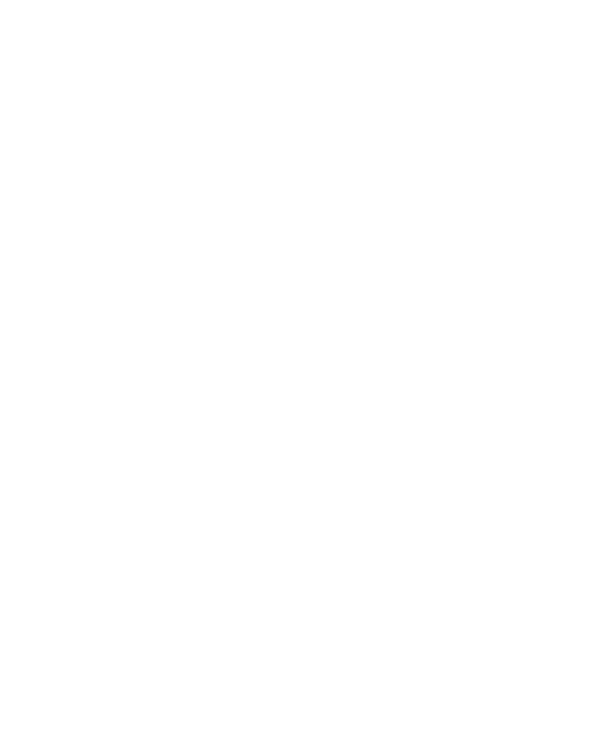 22
La réglementation et la surveillance des activités des banques
Les banques sont assujetties à un ensemble de normes prudentielles et à un système de surveillance à distance et d’inspection sur place par la BRH.  Ce système impose aux banques la transmission de rapports périodiques devant démontrer leur respect des règles de gestion saine et prudente de leurs opérations.
Suffisance des Fonds propres
Surveillance des positions nettes en devises
Bonne Gouvernance
Système de contrôles efficaces
Actifs (Crédit) de bonne qualité et bien diversifiés
Dispositif de lutte contre le blanchiment des avoirs et le financement du terrorisme
Transformation de maturité équilibrée
Sécurité informatique
Autres mesures de la BRH visant à preserver la stabilité du système bancaire
Les mesures prises par la BRH concernant les moratoires sur le crédit ont contribué à un ralentissement du taux de prêts improductifs des banques; un allègement des charges de provision pour mauvaises créances en est résulté et conséquemment une réduction de l’ampleur de la baisse de performance qu’aurait enregistré les banques en ces périodes de détérioration de l’environnement des affaires;

L’exigence du respect d’un coussin de fonds propres additionnels pour pouvoir distribuer des dividendes à la fin d’un exercice fiscal contribue à renforcer l’assise financière des banques et à assurer une certaine stabilité du système au cours des  périodes de chocs.
7- Conclusion
Au cours des périodes de contraction économique causée essentiellement par la détérioration de l’environnement des affaires, la performance du système bancaire est affectée à la baisse mais il s’est montré résilient en affichant un niveau de profit raisonnable.
Cette résilience peut s’expliquer par plusieurs facteurs:
Flexibilité du modèle d’affaires : réallocation des ressources vers des actifs moins risqués et capacité de générer des revenus à partir d’autres services. 
Règlementation et surveillance des opérations en vue d’une gestion saine et prudente pour assurer la stabilité financière
Interventions du régulateur visant le maintien de la stabilité du système financier afin de préserver la confiance du public.
Conclusion
Toutefois, c’est une résilience toute relative :

 C’est un système assez peu intégré

 Avec un faible taux de transformation et donc une    intermédiation insuffisante

 Un actionnariat un peu fermé
Merci !